Statistics – O. R. 891Object Oriented Data Analysis
J. S. Marron

Dept. of Statistics and Operations Research
University of North Carolina
Blood vessel tree data
Big Picture:     3 Approaches

Purely Combinatorial

Euclidean Orthant

Dyck Path
Euclidean Orthant Smoothing
Application of Iterative Pairwise Smoothing

Idea:  Use geodesic midpoint (avg of pair):

Level 1:   S1,i = avg(Xi , Xi+1)   …

Level 2:   S2,i = avg(S1,i , S1,i+1)   …

                     etc.

Thanks to Sean Skwerer
Multi-Dimensional Scaling
Idea:    Variation of PCA
  Not based on covariance matrix
  Instead on pairwise distances
  Solves STRAIN optimization problem
  Works on any metric space
  Matrix of Euclidean Distances       PCA
Multi-Dimensional Scaling
Application:    Brain Artery Trees
  Pairwise Geodesic Distances
  Color code for age (as before)
  Displays distribution
  Include Star tree (best guess at mean)
Multi-Dimensional Scaling
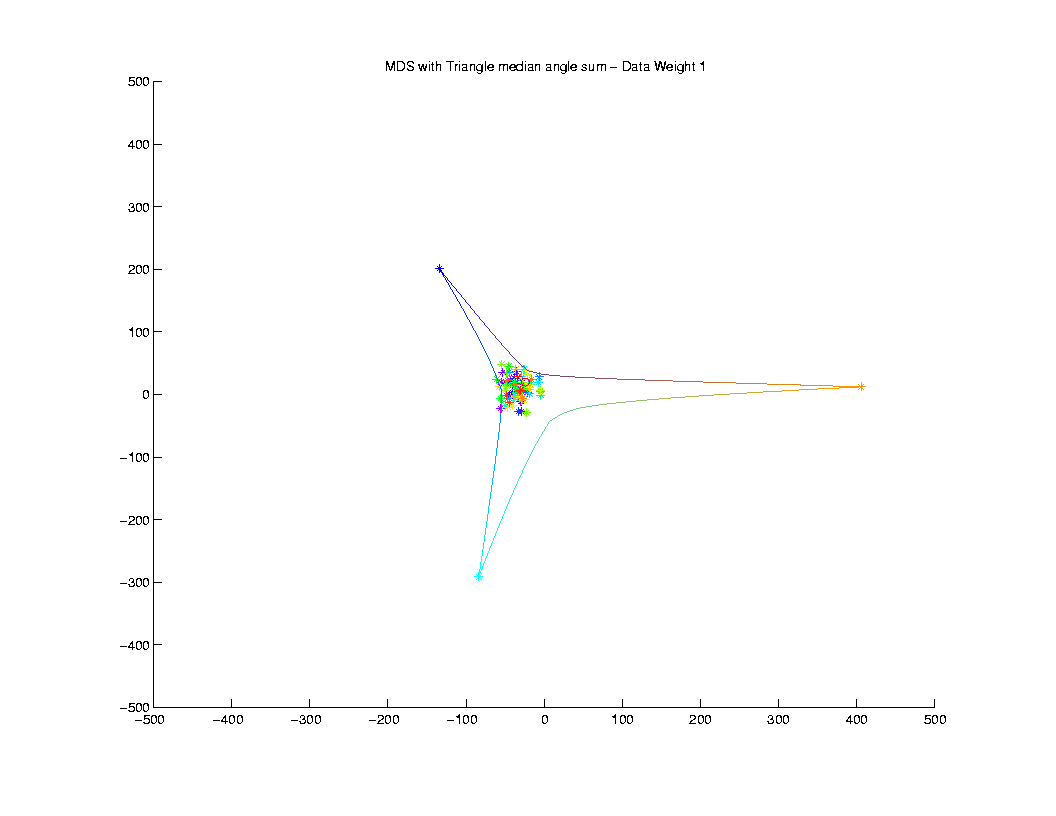 Pretty
Small
Angle 
Sum
Concept to Watch
Manifold Stratified Spaces

People (in Statistics):
  Vic Patrangenaru, Statistics, Florida S. U.
  Ezra Miller, Mathematics, Duke U.
  Stephan Huckemann, U. Göttingen

More Precise Mathematics:
“Whitney Stratification”
Independent Component Analysis
Personal Viewpoint:
	Directions
(e.g. PCA, DWD)
Independent Component Analysis
Personal Viewpoint:
	Directions that maximize independence
Independent Component Analysis
Personal Viewpoint:
	Directions that maximize independence


Motivating Context:  Signal Processing
“Blind Source Separation”
Independent Component Analysis
References:
Cardoso (1993)     (1st paper)
Lee (1998)    (early book, not recco’ed)
Hyvärinen & Oja (1998)
(excellent short tutorial) 
Hyvärinen, Karhunen & Oja (2001) 
(detailed monograph)
ICA, Motivating Example
“Cocktail party problem”
ICA, Motivating Example
“Cocktail party problem”:
Hear several simultaneous conversations
Would like to
separate them
ICA, Motivating Example
“Cocktail party problem”:
Hear several simultaneous conversations
Would like to
separate them

Model for “conversations”:  time series
and
ICA, Motivating Example
Model for “conversations”:  time series
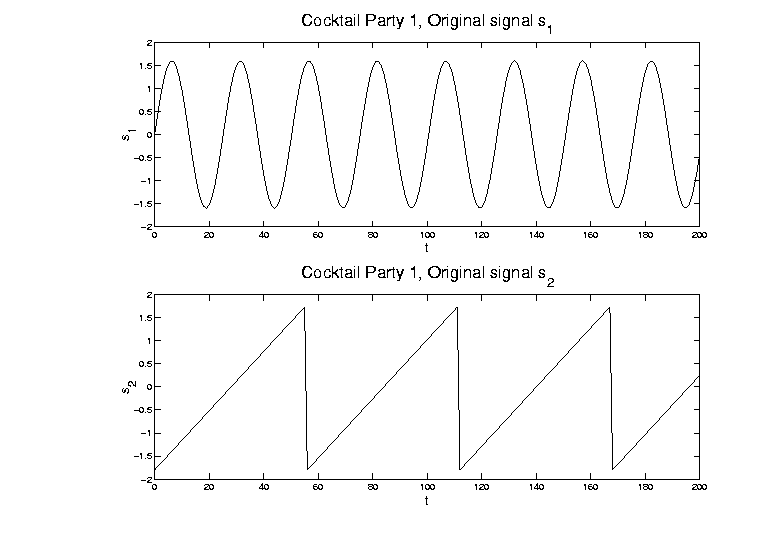 ICA, Motivating Example
Mixed version of signals


And also a 2nd mixture:
ICA, Motivating Example
Mixed version of signals:
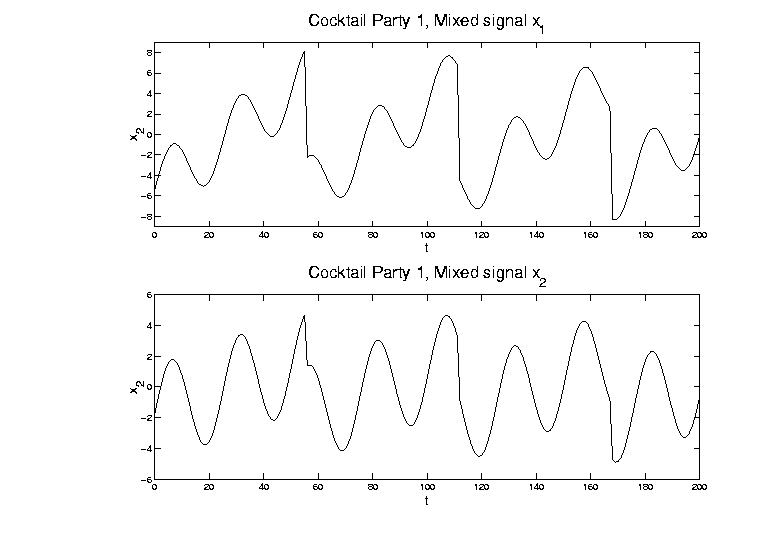 ICA, Motivating Example
Goal:  Recover signal

From  data

For unknown mixture matrix

    where                         for all
ICA, Motivating Example
Goal is to find separating weights

       so that                      for all
ICA, Motivating Example
Goal is to find separating weights

       so that                      for all

Problem:                   would be fine,
                but        is unknown
ICA, Motivating Example
Solutions for Cocktail Party Problem:

PCA (on population of 2-d vectors)


                   = matrix of eigenvectors
ICA, Motivating Example
PCA (on population of 2-d vectors)
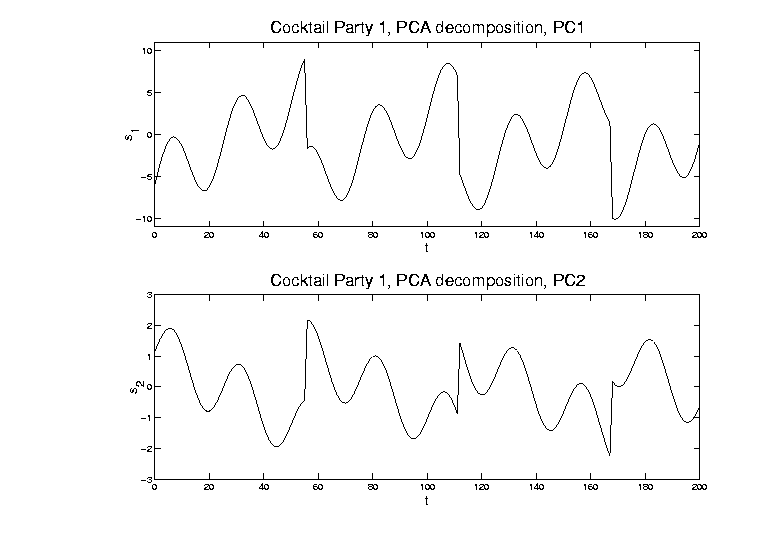 ICA, Motivating Example
Solutions for Cocktail Party Problem:

PCA (on population of 2-d vectors)
[direction of maximal variation
doesn’t solve this problem]
ICA (will describe method later)
ICA, Motivating Example
ICA (will describe method later)
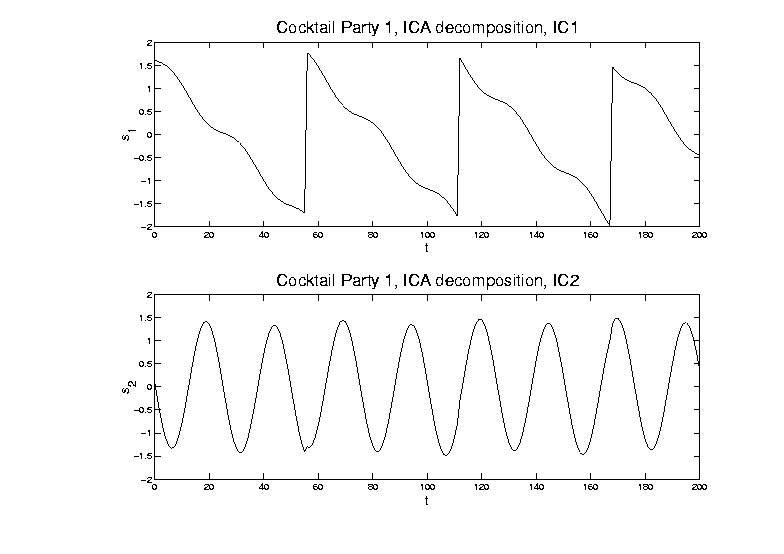 ICA, Motivating Example
Solutions for Cocktail Party Problem:

PCA (on population of 2-d vectors)
[direction of maximal variation
doesn’t solve this problem]
ICA (will describe method later)
[Independent Components do solve it]
[modulo sign changes and identification]
ICA, Motivating Example
Recall original time series:
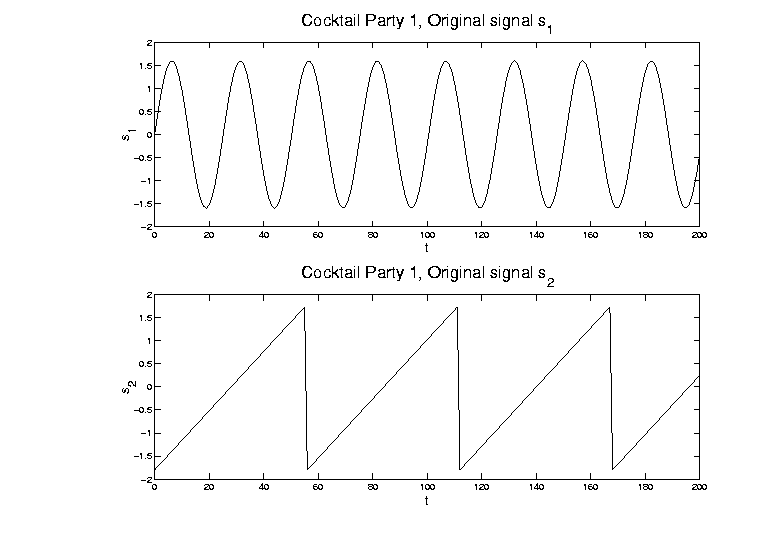 ICA, Motivating Example
Relation to FDA:             recall data matrix
ICA, Motivating Example
Relation to FDA:             recall data matrix



Signal Processing:  focus on rows 
(    time series, for                  )

Functional Data Analysis:  focus on columns
(     data vectors)
ICA, Motivating Example
Relation to FDA:             recall data matrix



Signal Processing:  focus on rows 
(    time series, for                  )

Functional Data Analysis:  focus on columns
(     data vectors)

Note:  2 viewpoints like “duals” for PCA
ICA, Motivating Example
Scatterplot View (signal processing):  Study
Signals
ICA, Motivating Example
Study  Signals
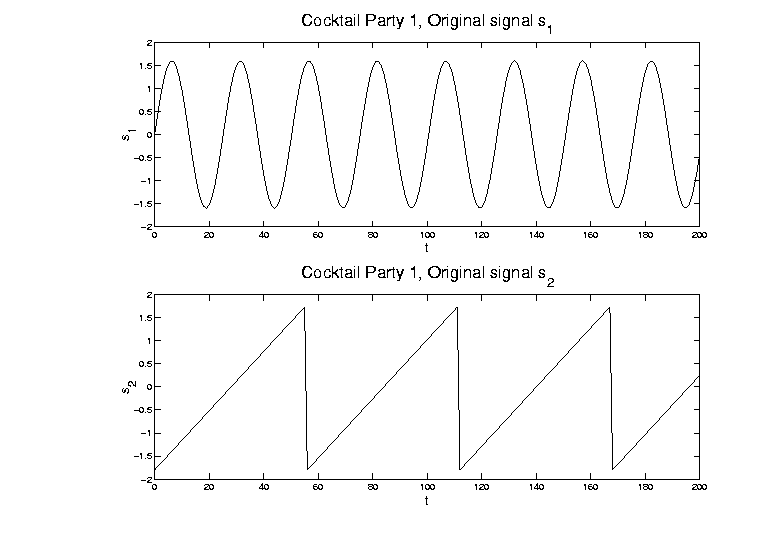 ICA, Motivating Example
Scatterplot View (signal processing):  Study
Signals
Corresponding Scatterplot
ICA, Motivating Example
Signals   -   Corresponding Scatterplot
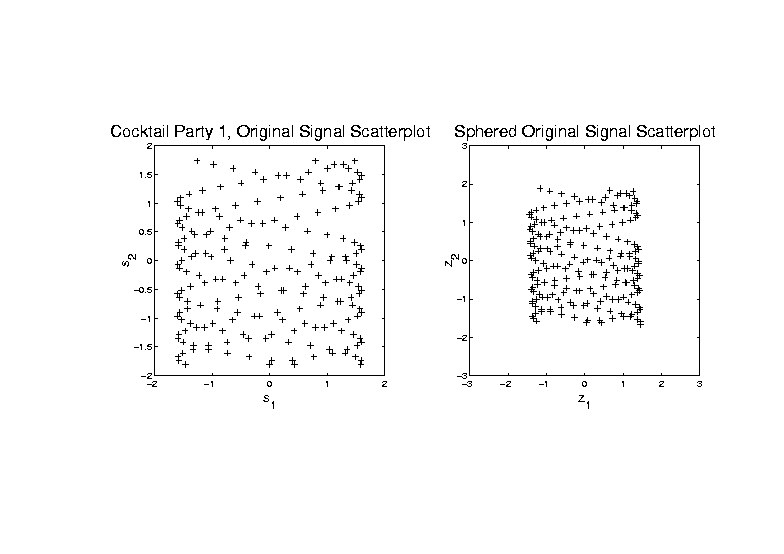 ICA, Motivating Example
Scatterplot View (signal processing):  Study
Signals
Corresponding Scatterplot
Data
ICA, Motivating Example
Study  Data
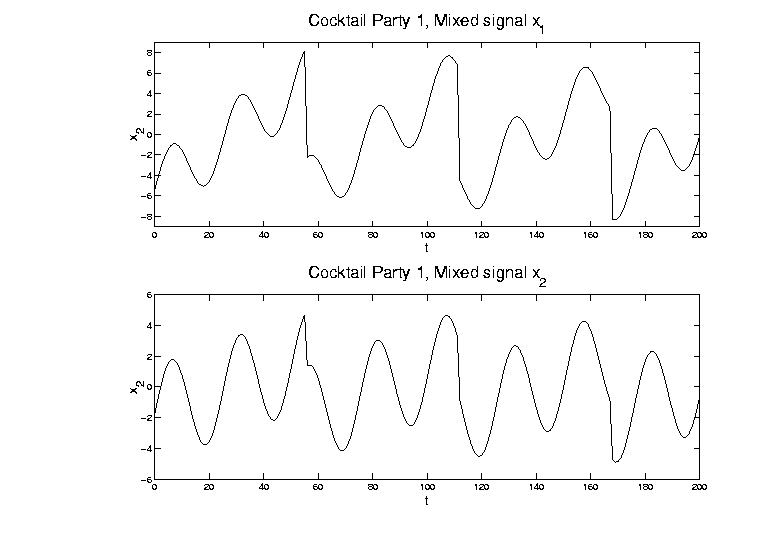 ICA, Motivating Example
Scatterplot View (signal processing):  Study
Signals
Corresponding Scatterplot
Data
Corresponding Scatterplot
ICA, Motivating Example
Data   -   Corresponding Scatterplot
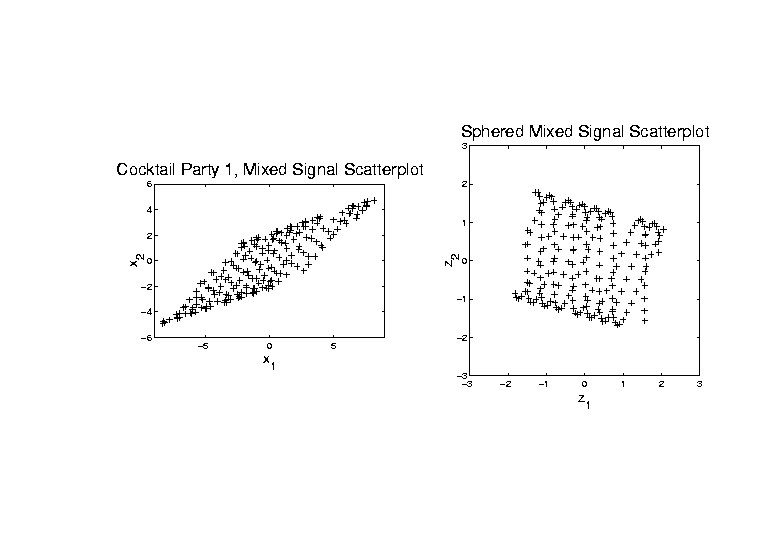 ICA, Motivating Example
Scatterplot View (signal processing):  Plot
Signals & Scat’plot
Data & Scat’plot
Scatterplots give hint how ICA is possible
Affine transformation   
Stretches indep’t signals into dep’t
Inversion is key to ICA 
(even w/       unknown)
ICA, Motivating Example
Why not PCA?

Finds direction of greatest variation
ICA, Motivating Example
PCA - Finds direction of greatest variation
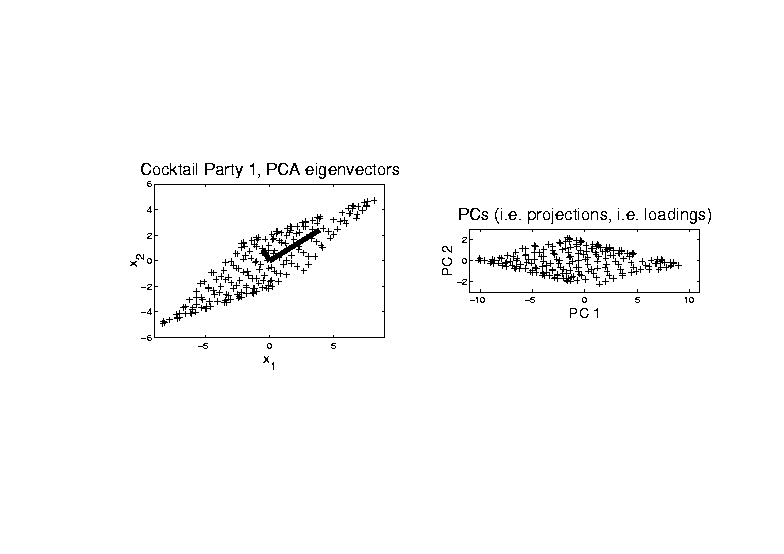 ICA, Motivating Example
Why not PCA?

Finds direction of greatest variation

Which is wrong for signal separation
ICA, Motivating Example
PCA  -  Wrong for signal separation
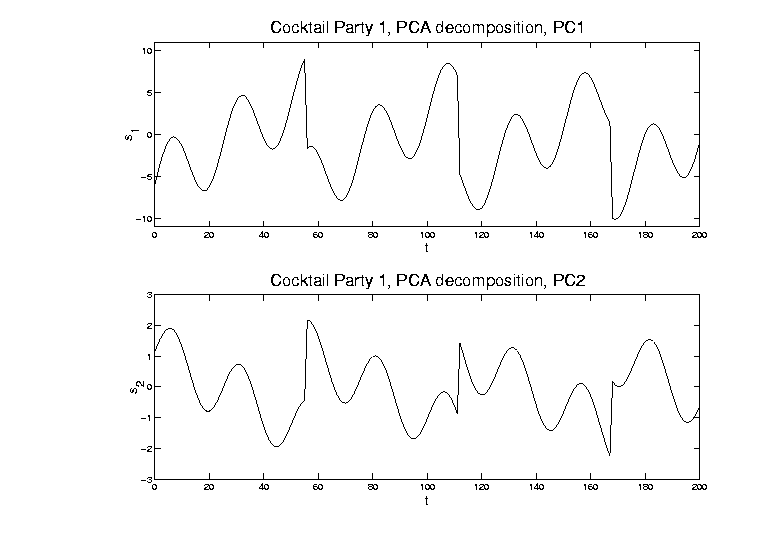 ICA, Motivating Example
Why not PCA?

Finds direction of greatest variation

Which is wrong for signal separation
ICA, Algorithm
ICA Step 1:
 sphere the data
(shown on right in scatterplot view)
ICA, Algorithm
ICA Step 1:     sphere the data
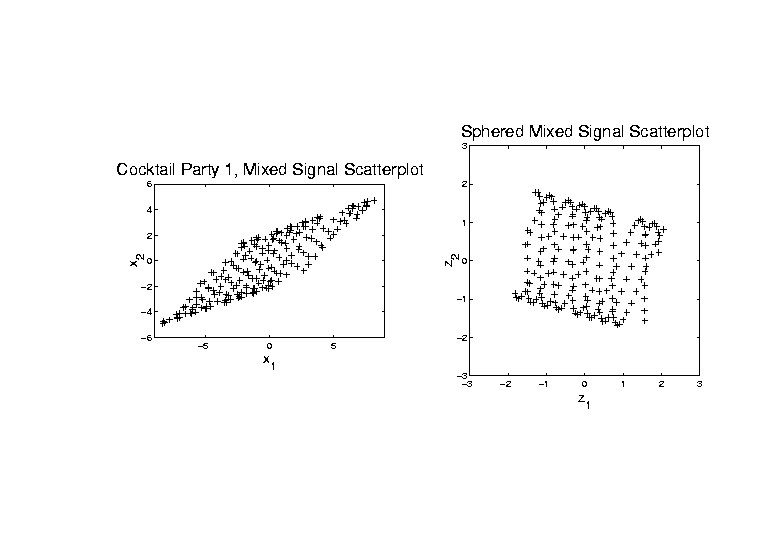 ICA, Algorithm
ICA Step 1:
 “sphere the data”
(shown on right in scatterplot view)
 i.e. find linear transf’n to make  
mean =        ,  cov =   
 i.e. work with
ICA, Algorithm
ICA Step 1:
 “sphere the data”
(shown on right in scatterplot view)
 i.e. find linear transf’n to make  
mean =        ,  cov =   
 i.e. work with
requires       of full rank
(at least          ,  i.e. no HDLSS)
ICA, Algorithm
ICA Step 1:
 “sphere the data”
(shown on right in scatterplot view)
 i.e. find linear transf’n to make  
mean =        ,  cov =   
 i.e. work with
requires       of full rank
(at least          ,  i.e. no HDLSS)
 search for independent, beyond 
linear and quadratic structure
ICA, Algorithm
ICA Step 2:
Find dir’ns that make (sphered) data 
independent as possible
ICA, Algorithm
ICA Step 2:
Find dir’ns that make (sphered) data 
independent as possible
Recall “independence” means: 
 joint distribution is product of marginals
In cocktail party example:
ICA, Algorithm
ICA Step 2:      Cocktail party example
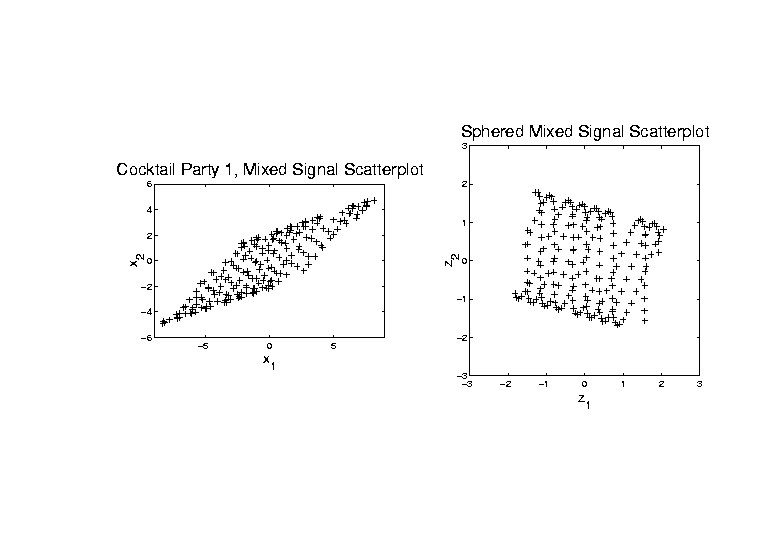 ICA, Algorithm
ICA Step 2:
Find dir’ns that make (sphered) data 
independent as possible
Recall “independence” means: 
 joint distribution is product of marginals
In cocktail party example:
Happens only when support parallel to axes
Otherwise have blank areas,
but marginals are non-zero
ICA, Algorithm
Parallel Idea (and key to algorithm):  
Find directions that maximize 
non-Gaussianity
ICA, Algorithm
Parallel Idea (and key to algorithm):  
Find directions that maximize 
non-Gaussianity
Based on assumption:  starting from 
independent coordinates
Note:   “most” projections are Gaussian
 (since projection is “linear combo”)
ICA, Algorithm
Parallel Idea (and key to algorithm):  
Find directions that maximize 
non-Gaussianity
Based on assumption:  starting from 
independent coordinates
Note:   “most” projections are Gaussian
 (since projection is “linear combo”)
Mathematics behind this:  
 Diaconis and Freedman (1984)
ICA, Algorithm
Worst case for ICA:  Gaussian 
Then sphered data are independent
So have independence in all (ortho) dir’ns
Thus can’t find useful directions
Gaussian distribution is characterized by:
Independent   &  spherically symmetric
ICA, Algorithm
Criteria for non-Gaussianity / independence:
Kurtosis    
(4th order cumulant)
Negative Entropy
Mutual Information
Nonparametric Maximum Likelihood
“Infomax” in Neural Networks
     Interesting connections between these
ICA, Algorithm
Matlab Algorithm (optimizing any of above):
“FastICA”
 Numerical gradient search method
Can find directions iteratively
ICA, Algorithm
Matlab Algorithm (optimizing any of above):
“FastICA”
 Numerical gradient search method
Can find directions iteratively
Or by simultaneous optimization
(note:  PCA does both, but not ICA)
ICA, Algorithm
Matlab Algorithm (optimizing any of above):
“FastICA”
 Numerical gradient search method
Can find directions iteratively
Or by simultaneous optimization
(note:  PCA does both, but not ICA)
Appears fast, with good defaults
Careful about local optima
(Recco:  several random restarts)
ICA, Algorithm
FastICA Notational Summary:
First sphere data:

Apply ICA:    Find         to make 
           rows of                    “indep’t”
Can transform back to:
original data scale:
ICA, Algorithm
Careful look at identifiability

Seen already in above example

Could rotate “square of data” in several ways, etc.
ICA, Algorithm
Careful look at identifiability
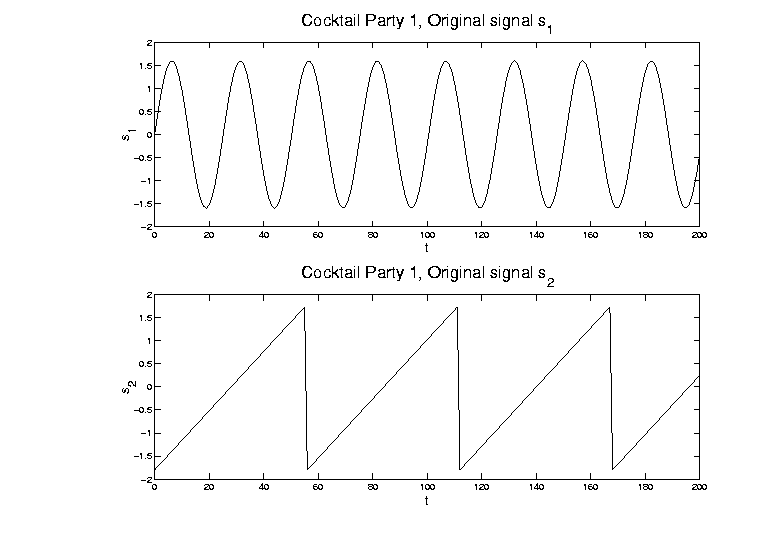 ICA, Algorithm
Identifiability:       Swap        Flips
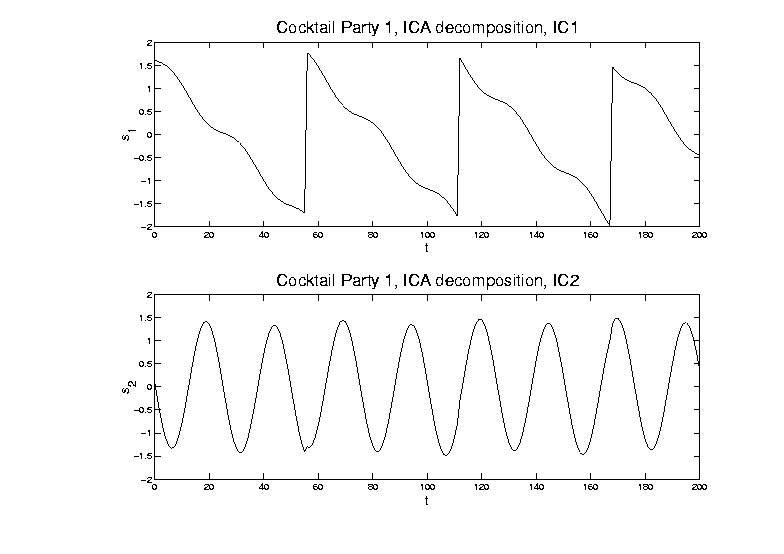 ICA, Algorithm
Identifiability problem 1:  
Generally can’t order rows of       (&    )
(seen as swap above)
Since for a “permutation matrix”  
(pre-multiplication by      “swaps rows”)
 (post-multiplication by      “swaps columns”)
For each column,                            
       i.e.
ICA, Algorithm
Identifiability problem 1:  
Generally can’t order rows of       (&    )
Since for a “permutation matrix” 
For each column,                            
     So          and          are also ICA solut’ns
(i.e.                      )
FastICA:    appears to order in terms of “how non-Gaussian”
ICA, Algorithm
Identifiability problem 2:
        Can’t find scale of elements of  
(seen as flips above)  
Since for a (full rank) diagonal matrix  
  (pre-multipl’n by      is scalar mult’n of rows)
  (post-multipl’n by      is scalar mult’n of col’s)  
For each col’n,   
               i.e. 
So          and          are also ICA solutions
ICA, Algorithm
Signal Processing Scale identification:
(Hyvärinen and Oja, 1999)
 Choose scale so each signal   
        has “unit average energy”:

(preserves energy along rows of data matrix)

Explains “same scales” in 
Cocktail Party Example
ICA & Non-Gaussianity
Explore main ICA principle:
For indep., non-Gaussian, 
           standardized, r.v.’s: 

Projections farther from coordinate axes are more Gaussian
ICA & Non-Gaussianity
Explore main ICA principle:
Projections farther from coordinate axes are more Gaussian:
For the dir’n vector                        ,  
  where   

(thus            ),  
      have                       ,  for large     and
ICA & Non-Gaussianity
Illustrative examples   (d = 100,  n = 500)
Uniform Marginals
Exponential Marginals
Bimodal Marginals

Study over range of values of   k
ICA & Non-Gaussianity
Illustrative example  -  Uniform marginals
ICA & Non-Gaussianity
Illustrative examples   (d = 100,  n = 500)
Uniform Marginals
k = 1:  very poor fit 
(Uniform  far from Gaussian)
k = 2:  much closer?   
(Triangular closer to Gaussian)
k = 4: very close,
but still have stat’ly sig’t difference
k >= 6: all diff’s could be sampling var’n
ICA & Non-Gaussianity
Illustrative example - Exponential Marginals
ICA & Non-Gaussianity
Illustrative examples   (d = 100,  n = 500)
Exponential Marginals
still have convergence to Gaussian,
but slower
(“skewness” has stronger 
impact than “kurtosis”)
now need   k >= 25   to see no difference
ICA & Non-Gaussianity
Illustrative example - Bimodal Marginals
ICA & Non-Gaussianity
Illustrative examples   (d = 100,  n = 500)
Bimodal Marginals
Convergence to Gaussian,
Surprisingly fast

Quite close for   k = 9
ICA & Non-Gaussianity
Summary:

For indep., non-Gaussian, 
standardized, r.v.’s:                              ,

Projections farther from coordinate axes
         are more Gaussian
ICA & Non-Gaussianity
Projections farther from coordinate axes
         are more Gaussian

Conclusions:
Expect most proj’ns are Gaussian
Non-G’n proj’ns (ICA target) are special
Is a given sample really “random”???
(could test???)
High dim’al space is a strange place
More ICA
Wish I had time for:
More toy examples
Explore local min’rs & random starts
Deep look at kurtosis (as “non-linearity”)
Connection to Projection Pursuit
ICA to find outliers in HDLSS space